THEORY OF REASONED ACTION
Health Behavior CHAPTER 5
1
INTRODUCTION
Health Behavior CHAPTER 5
2
INTRODUCTION
Health Behavior CHAPTER 5
3
THEORY OF REASONED ACTION
Health Behavior CHAPTER 5
4
Theory of Reasoned Action
Health Behavior CHAPTER 5
5
THE THEORY OF REASONED ACTION
Attitudes towards
The behaviour
Believe about
  outcomes
Evaluation of
 these outcomes
Behaviour
Intention
Important      
norms
Behaviour
Believe about important other’s Attitudes to the Behaviour

Motivation to comply with important others
Subjective
Norms
Health Behavior CHAPTER 5
6
BEHAVIOR
Is the transition of intention into an action or practice
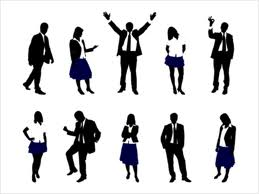 Health Behavior CHAPTER 5
7
INTENTION / WILLINGNESS
Health Behavior CHAPTER 5
8
ATTITUDE IS THE RESULT OF CONSIDERATION
Health Behavior CHAPTER 5
9
Subjective norm influenced by:
Health Behavior CHAPTER 5
10
Important Norm
Health Behavior CHAPTER 5
11
ATTITUDE
Health Behavior CHAPTER 5
12
BELIEVE ABOUT OUTCOMES,EVALUATION OF THESE OUTCOMES
Health Behavior CHAPTER 5
13
SUBJECTIVE NORM
Health Behavior CHAPTER 5
14
SUBJECTIF NORM
Health Behavior CHAPTER 5
15
IMPORTANT NORM
Health Behavior CHAPTER 5
16
APPLIED OF THE THEORY OF REASONED ACTION
BELIEF:
 Sex fulfillment
 Free cost, economic   
   benefit
 Faithful  affection
I agree to have sex with 
My boy/girlfriend
I will
Having sex with…
In university, free sex
Is something normal
Having sex
I belief that “my boy/girl friend regarding sex is form of faith
Motivation to comply with her/him boy/girlfriend
Subjective Norm:
Having sex with her/him boy/girlfriend may be done
Health Behavior CHAPTER 5
17
APPLIED OF THE THEORY OF REASONED ACTION
belief:
With family planning, family welfare is guaranteed (+++++)
Contraception will make obesity (-)
Contraception is uncomforted (-)
Agree toward
contraception
Community regarding that small family is modernity
I will use
contraception
Used 
Contra-
ception
Subjective Norm:
Contraception is woman responsibility
Belief :
Husband’s attitude that contraception is woman responsibility
Health Behavior CHAPTER 5
18
THEORY OF PLANNED BEHAVIOR
Health Behavior CHAPTER 5
19
HISTORY…
Theory of planned behavior have been proposed by Icek ajzen in 1985 trough him article “From intentions to actions : A theory of planned behavior”. This theory is the development of Theory of Reasoned Action, which proposed by Ajzen dan Fishbein in 1975.
Health Behavior CHAPTER 5
20
Health Behavior CHAPTER 5
21
THE THEORY OF PLANNED BEHAVIOUR
Believe about
  outcomes
Evaluation of
 these outcomes
Attitudes towards
The behaviour
Behaviour
Intention
Believe about 
 important other’s
Attitudes to the
Behaviour

Motivation to comply
 with important others
Behaviour
Subjective
Norms
Behavioural
control
Internal control factors

External control factors
Health Behavior CHAPTER 5
22
BEHAVIOURAL CONTROL
Internal Control Factor  inside the subject – skill, abilities, information. 

External Control F  outside the subject – obstacles, opportunities
Health Behavior CHAPTER 5
23
THEORY OF PLANNED BEHAVIOR CONCEPTUAL MODELS
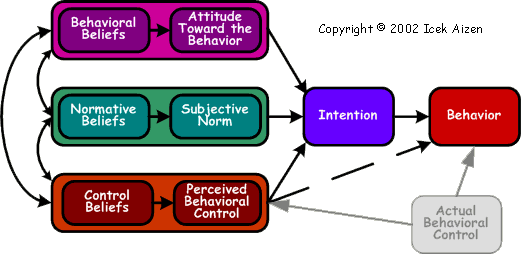 Health Behavior CHAPTER 5
24
BEHAVIOR BELIEFS AND ATTITUDE TOWARD THE BEHAVIOR
Behavioral Beliefs
	belief of individual about a certain behavioral consequences.

Attitude Toward Behavior
	positive or negative assessment of these behavior
Health Behavior CHAPTER 5
25
NORMATIVE BELIEFS AND SUBJECTIVE NORM
Normative Beliefs
	Individual decision can influence by the social environment  especially influential person to their life (significant others).

Subjective Norm
	Fishbein & Ajzen (1975) use the phrase motivation to comply  is the person comply the other important person or not
Health Behavior CHAPTER 5
26
CONTROL BELIEFS AND PERCEIVED BEHAVIOR CONTROL
Perceived Behavioral Control
	Individual perception regarding facilitated or inhibited to produce a behavior (Ajzen, 1988)

Control Beliefs
	Personal belief  about the factors that can facilitate and inhibit the work of behavior 	 (Ajzen, 2001)
Health Behavior CHAPTER 5
27
INTENTION
the indicator of personal readiness to do an action
Health Behavior CHAPTER 5
28
BEHAVIOR
According to Ajzen, the behavior is a function of compatible intention and respons of behavior in control percieved behavior
Health Behavior CHAPTER 5
29
Actual Behavior Control
Everything that actually provide to shape a control behavior and behavior itself
Health Behavior CHAPTER 5
30
Applied of
Theory of Planned Behavior
Behavioral Beliefs
Belief that narcotics will : 
Result in death
Harmful to health
Attitude Toward the Behavior
Aware that ‘relaxing’ or ‘excited’ efect of narcotics are false efect
Normative Beliefs
Overdose  experience & personal guilty
Any intervention from the nearest persons
Behavior
Refuse to consume narcotics
Intention
Intention to refuse narcotics
Subjective Norm
The existence of self awareness
Perceived Behavioral Control
Perception that able to refuse narcotics are more dominant than consume narcotics
Actual Behavioral Control
 Support from friends, parents, closefriends
There are time, opportunity, money to get a detoxification/ rehabilitation
Control Beliefs
Belief  that able to  stop  using narcotics
Health Behavior CHAPTER 5
31
Do application on another case!
Health Behavior CHAPTER 5
32
References
Ogden, Jane. Health Psychology. Open University Press. Buckingham-Philadelphia. 1996
Fishbein, M. and Ajzen I. Belief, Attitude, Intention. And Behavior: an Introduction to Theory and Research. Reading, Mass.: Addison-Wesley
Health Behavior CHAPTER 5
33
THANK YOU
Health Behavior CHAPTER 5
34